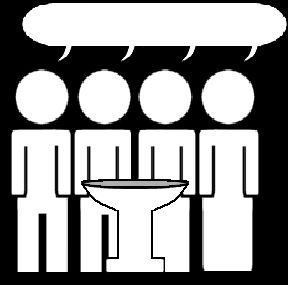 Catechism The Profession of Faith
Lesson 2 – LD 1
Belonging to Jesus
Hymn 64:1,2
What is in life and death my only aid,
my comfort when I am by troubles swayed?
I am not mine but Christ’s, who fully paid
for all my sins and saved me.
His precious blood for my offences gave he,
freed me from all the devil’s pow’r and slavery,
for in the book of life God did engrave me,
and me his own he made.
Hymn 64:1,2
My faithful Saviour keeps me in his care;
without my Father’s will cannot a hair
fall from my head; he shall for me prepare
a heav’nly habitation.
All things must serve to further my salvation.
His Holy Spirit brings me consolation;
he makes me willing now with dedication   
in hope his yoke to bear.
Faith  is being convinced that God’s promises are true and trusting God will do as He has promised

What is faith?
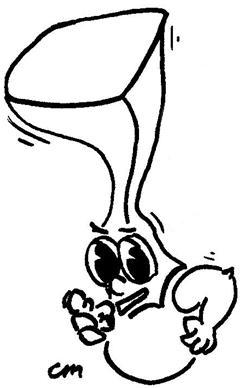 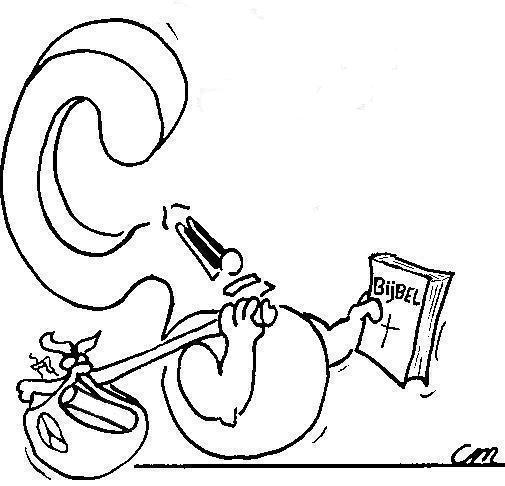 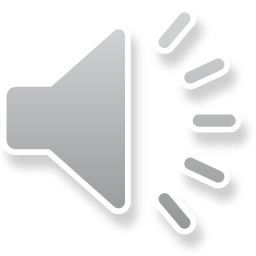 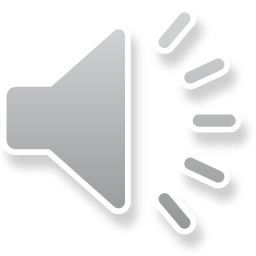 Faith and to believe

The English words faith and to believe belong to each other.
Faith is the noun and to believe is the verb.
Someone’s faith is said to consist of a set of beliefs.
In the Bible, to believe and to have faith mean the same thing.

FAITH = TO BELIEVE
Did you know...
Hebrew has no equivalent for the English word faith.
The word that comes closest is amen.
(Hebrew is the language in which the OT was written)
Faith in a captain
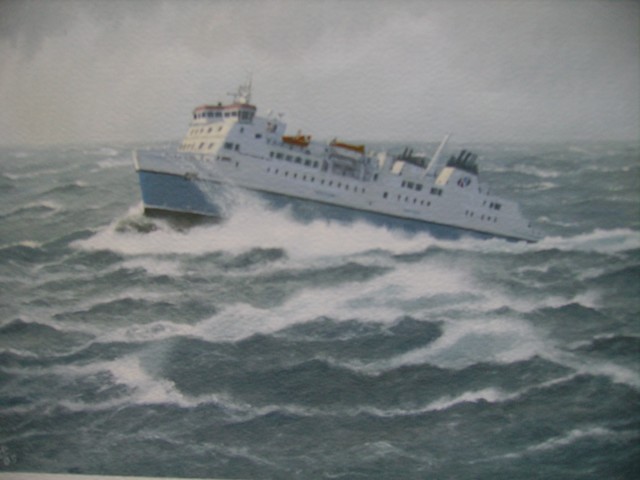 Believers and unbelievers

Believers			Unbelievers

Hold what God says	Reject what God to be true		   	says as a lie

Trust God will give		Think they have to all they need		    take care of				    themselves

Try to please God		Do whatever they in all they do		    feel like doing
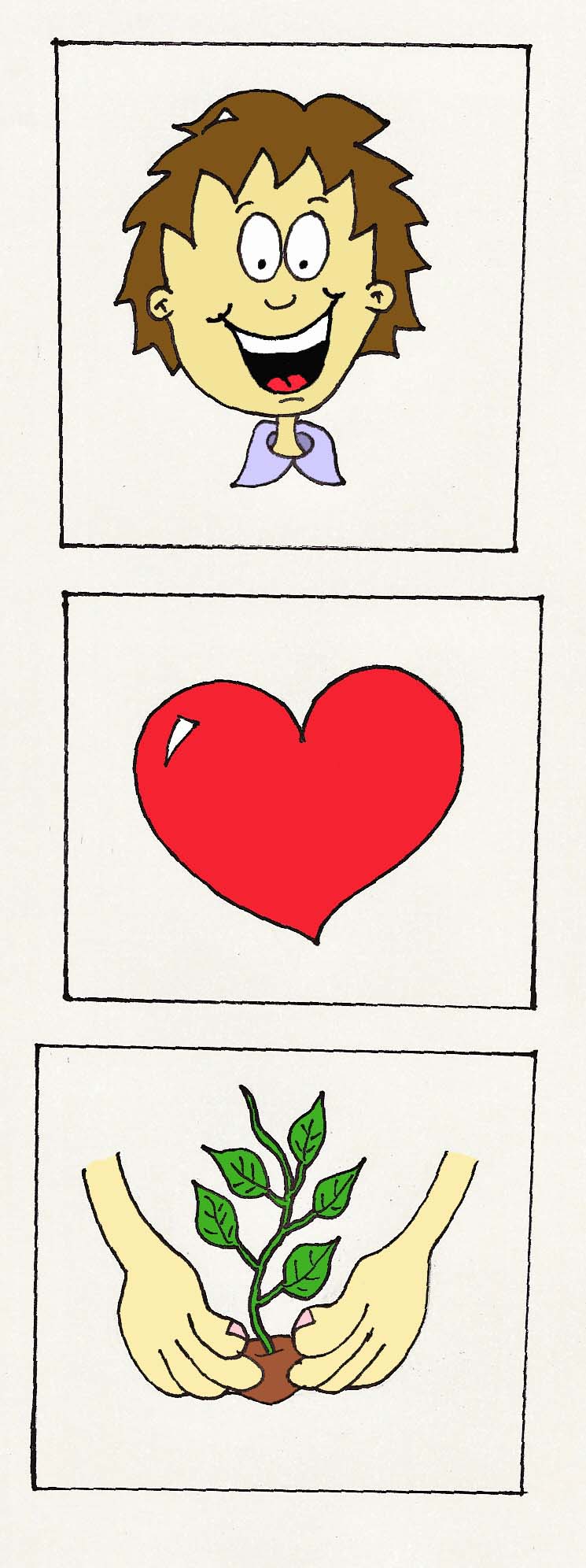 Some differences
Believers			Unbelievers

God made this world	Everything began				   a BIG bang

The Lord will give		I’ve got to find the health 		    	  best doctor there 				  is

Go to church on 		Party all weekendSunday
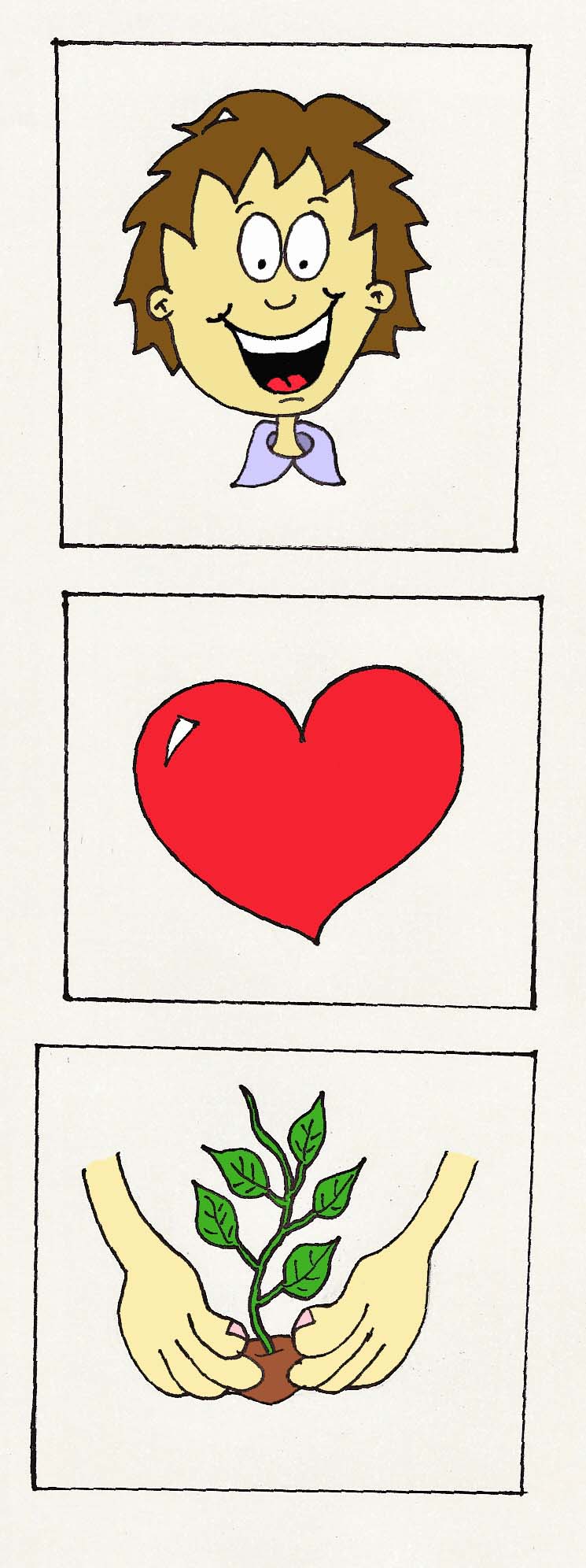 The BIG difference

Believers belong to the Lord Jesus Christ.
Unbelievers belong to Satan.
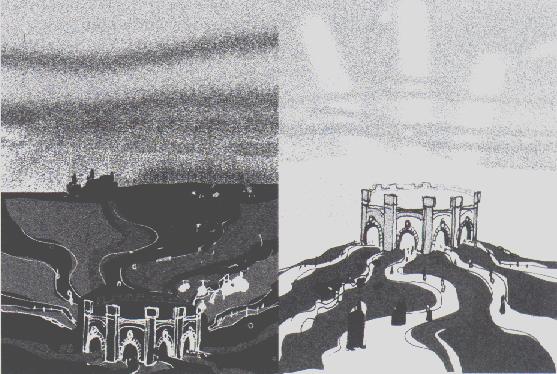 Bible Study: 1 John 2:3-11
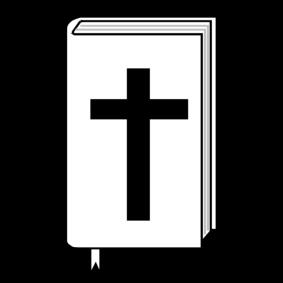 1. If we keep Christ’s commands.
2. Because the Lord has always commanded love and loyalty.
3. It is true in Christ. I.e. we have been given Christ as a prime example of that love and loyalty.
4. The Word of God
5. One’s sinful desires
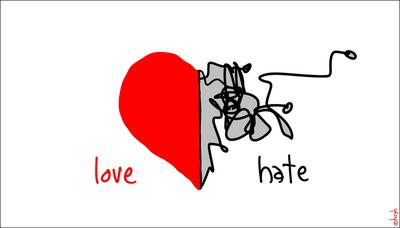 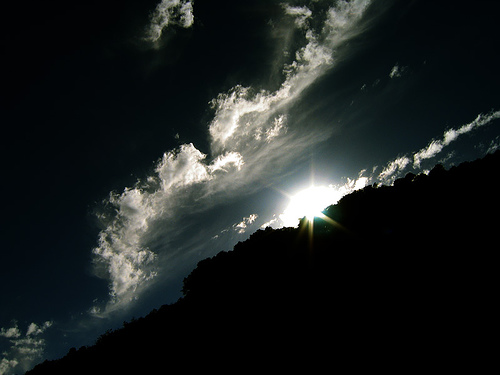 Before the Fall into Sin
?
God
+
mankind
(Adam & Eve)
Satan
Why is this drawn this way?
	God’s kingdom is one of light and lifeSatan’s kingdom is one of darkness and deathIn Paradise, man was with God
Right after the Fall into Sin
?
God
Satan
+
mankind
Why is it now drawn this way?
	When man fell into sin, he chose to leave God and His kingdom. By default man became part of Satan’s kingdom.
Ever since the Fall into Sin
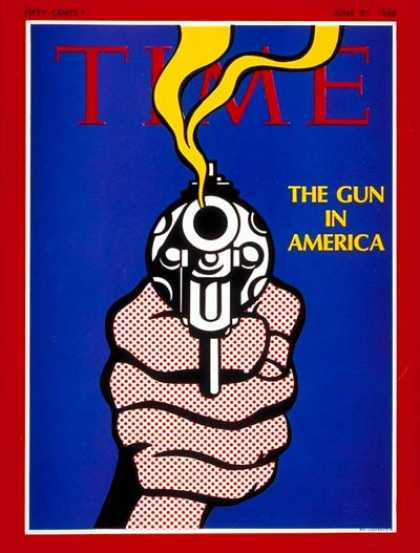 There has been sin and misery in the world

All people are sinful


The devil is the prince of this world (John 12:31).
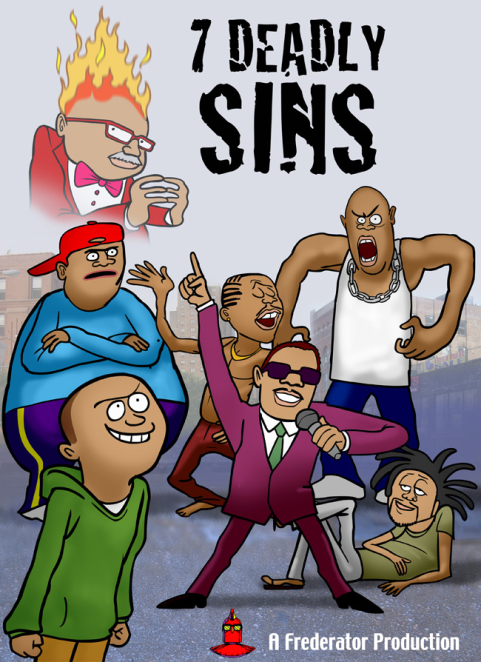 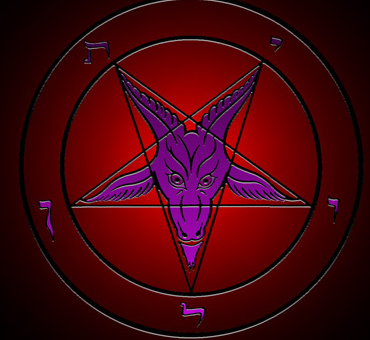 God sets free
The penalty for sin is death.
This penalty was undergone by Jesus Christ.
Whoever belongs to Jesus Christ, belongs to God.
Satan has nothing to say about you anymore!
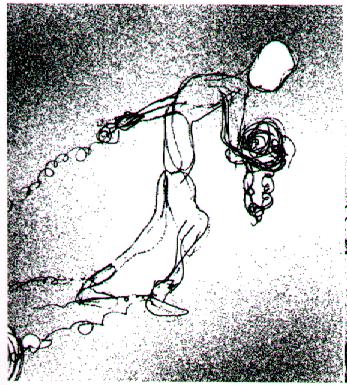 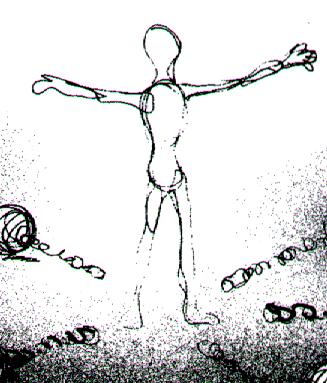 Following the Fall into Sin
?
God
+
Jesus Christ & 
believers
Satan
+
unbelievers
Why is it now drawn this way?
	Satan tries to get people from God, God gets people from Satan. 
	Those who belong to Jesus are protected from Satan.
How can you tell you belong to Jesus?
I belong to a Christian family and I’m glad I do
I have been baptized, I feel secure. 
I go to Church and it gives me a good feeling.
I try my best not to displease God by sinning
I pray to God, because I need God in my life
...
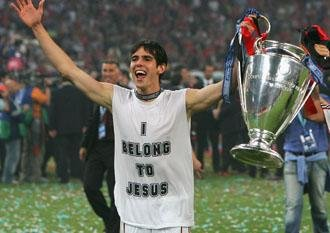 Questions for discussion
1. Satan influences people through bad friends and through their own evil desires
2. God has unbelievers hear the Gospel of Salvation and opens their hearts by the Holy Spirit.
3. Belonging to Jesus. 
- Then you know why you exist
- Then you can have peace and feel secure
- Then you will live eternally, doing good
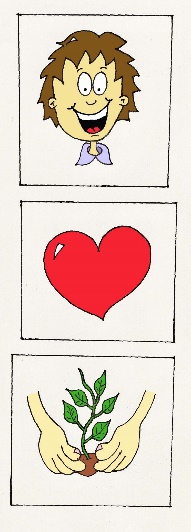